What water resources (WRMP) currently cost as part of your monthly bill…………….
Showcard 6
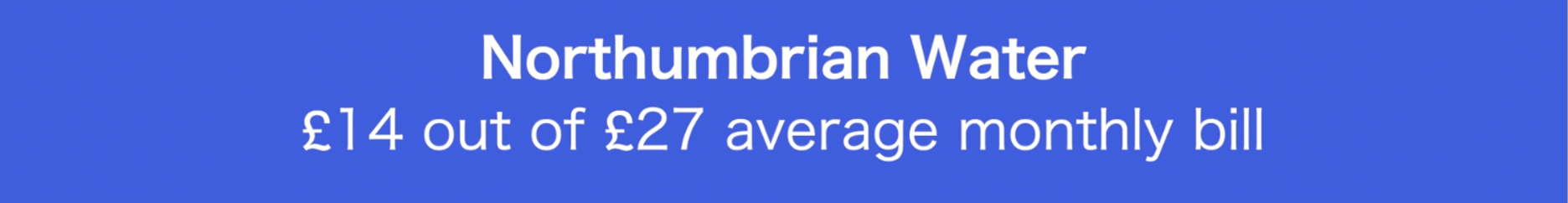 1
What water resources (WRMP) currently cost as part of your monthly bill…………….
Showcard 6
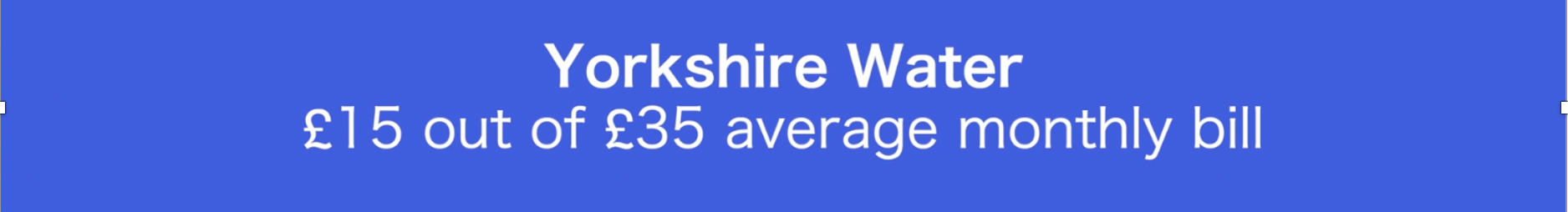 2
What water resources (WRMP) currently cost as part of your monthly bill…………….
Showcard 6
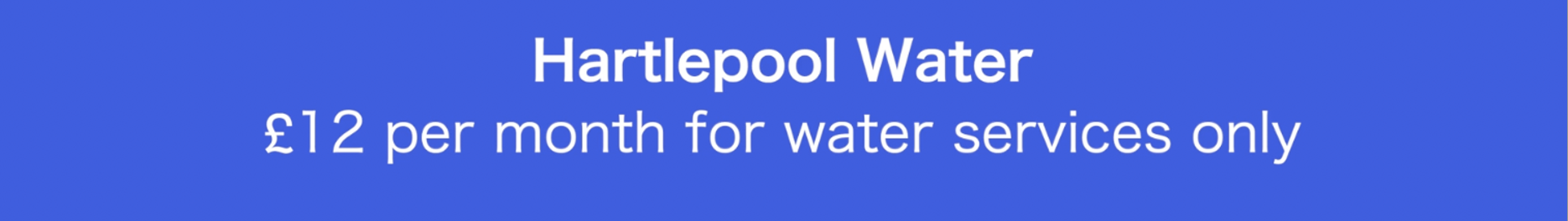 3